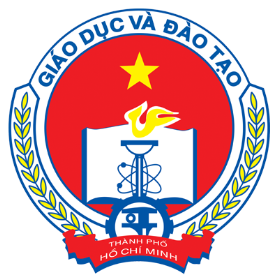 PHÒNG GIÁO DỤC VÀ ĐÀO TẠO GÒ VẤP
TẬP HUẤN ĐÁNH GIÁ CHUẨN HIỆU TRƯỞNG CƠ SỞ GIÁO DỤC MẦM NON VÀ CHUẨN NGHỀ NGHIỆP GIÁO VIÊN MẦM NON
PHẦN I
GIỚI THIỆUCHUẨN HIỆU TRƯỞNG CƠ SỞ GIÁO DỤC MẦM NON
Một số bất cập từ thực tiễn sử dụng Chuẩn HT MN hiện hành
Nội dung của chuẩn Hiệu trưởng trường mầm non gồm 04 tiêu chuẩn: chưa thể hiện các đặc trưng riêng của Hiệu trưởng trường mầm non, Cách thể hiện còn nặng về quản lý hành chính, thực hiện các công việc của HT trong nhà trường, chưa thể hiện rõ tiếp cận lấy sự phát triển về thể chất, trí tuệ, thẩm mỹ, tình cảm và xã hội của mỗi trẻ em làm mục đích hàng đầu của quản trị nhà trường
Chưa đề cập đến năng lực chuyên môn, ngoại ngữ, tin học... của Hiệu trưởng
 Về trình độ chuyên môn theo chuẩn HTMN: là đạt trình độ chuẩn đào tạo của nhà giáo theo quy định của Luật Giáo dục đối với GDMN - chưa phù hợp so với điều lệ Trường mầm non.
 Đánh giá, xếp loại HT: theo 4 mức: chưa đạt chuẩn - loại kém hoặc đạt chuẩn: loại trung bình, loại khá hoặc loại xuất sắc. Cách đánh giá này tạo ra áp lực cho Hiệu trưởng và chưa phù hợp với khung đánh giá của KĐCLGD MN.
 Chưa có phần Gợi ý minh chứng - khó khăn cho đánh giá
Nội dung chính
CHUẨN 
HIỆU TRƯỞNG
MN
Phần 1. 
Tiếp cận, nguyên tắc XD, Nội dung 
Chuẩn HT MN
Phần 2.
Hướng dẫn thực hiện Chuẩn
Tiếp cận xây dựng chuẩn Hiệu trưởng trường Mầm non
Tiếp cận “Quản lý nguồn nhân lực dựa trên năng lực”, tập trung vào việc xác định các năng lực cần thiết để đạt được hiệu quả thực hiện nhiệm vụ của Hiệu trưởng/Phó Hiệu trưởng trường MN.
Lấy sự phát triển về thể chất, trí tuệ, thẩm mỹ, tình cảm và xã hội của mỗi trẻ em làm mục đích hàng đầu của quản trị nhà trường, từ đó đề ra các năng lực cần thiết để HT thực hiện các hoạt động quản trị nhà trường. 
Chuyển từ chấp hành sang thực hiện tự chủ và trách nhiệm giải trình
TIẾP CẬN: LẤY TRẺ LÀM TRUNG TÂM
YÊU CẦU PHÁT TRIỂN CỦA TRẺ MẦM NON
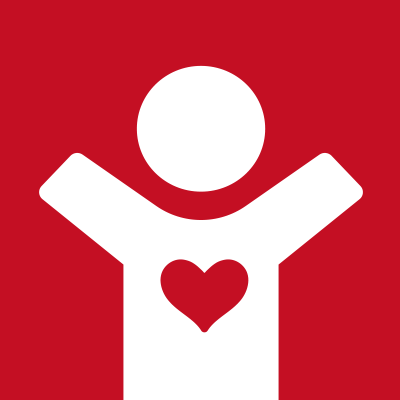 Đổi mới quản trị trường học
Xây dựng chuẩn Hiệu trưởng trường MN theo tiếp cận năng lực
Tập trung vào việc xác định các năng lực cần thiết để đạt được hiệu quả thực hiện nhiệm vụ của Hiệu trưởng MN;
Đánh giá năng lực nhằm vào quá trình, nỗ lực, và tiềm năng làm việc của Hiệu trưởng MN;
Từ kết quả đánh giá năng lực, cá nhân HT, cơ quan QLGD  xây dựng kế hoạch phát triển năng lực của cá nhân HT/đội ngũ CBQLGD MN;
Xây dựng chuẩn Hiệu trưởng theo tiếp cận năng lực “Quản lý nguồn nhân lực dựa trên năng lực”
Năng lực: Là một tập hợp các kiến thức, kỹ năng và thái độ liên quan với nhau:
 Có thể ảnh hưởng lớn tới khả năng hoàn thành công việc hay kết quả của một cá nhân;
 Có thể được đo lường thông qua các chuẩn mà cộng đồng chấp nhận; 
 Có thể được cải tiến/phát triển thông qua các hoạt động đào tạo, bồi dưỡng.
Các mức phát triển năng lưc của HT MN
Những điểm mới trong chuẩn HT sửa đổi là gì?
Phạm vi điều chỉnh và đối tượng áp dụng Chuẩn Hiệu trưởng MN
Chuẩn Hiệu trưởng trường MN áp dụng đối với:
Hiệu trưởng trường mầm non
Hiệu trưởng trường mẫu giáo, nhà trẻ thuộc hệ thống giáo dục quốc dân
Các tổ chức, cá nhân có liên quan
Mục đích ban hành chuẩn hiệu trưởng trường MN
Cấu trúc của chuẩn HT
Chuẩn Hiệu trưởng trường Mầm non: 5 tiêu chuẩn
Tiêu chí 1. Đạo đức nghề nghiệp
Tiêu chí 2. Tư tưởng đổi mới trong lãnh đạo, quản trị nhà trường
Tiêu chí 3. Phát triển chuyên môn, nghiệp vụ bản thân
Tiêu chí 4. Tổ chức xây dựng kế hoạch phát triển nhà trường
Tiêu chí 5. Quản trị hoạt động nuôi dưỡng, chăm sóc sức khỏe của trẻ
Tiêu chí 6. Quản trị hoạt động giáo dục trẻ em
Tiêu chí 7. Quản trị nhân sự nhà trường
Tiêu chí 8. Quản trị tổ chức, hành chính nhà trường
Tiêu chí 9. Quản trị tài chính nhà trường
Tiêu chí 10. Quản trị CSVC, cơ sở vật chất, đồ dùng đồ chơi, thiết bị dạy học của nhà trường.
Tiêu chí 11. Quản trị chất lượng giáo dục trong nhà trường
Tiêu chí 12. Xây dựng văn hóa nhà trường
Tiêu chí 13. Thực hiện dân chủ cơ sở trong nhà trường
Tiêu chí 14. Xây dựng trường học an toàn, phòng chống bạo lực học đường
Tiêu chí 14. Phối hợp giữa nhà trường, gia đình, xã hội để thực hiện hoạt động dạy học cho học sinh
Tiêu chí 15. Phối hợp giữa nhà trường, gia đình, xã hội trong HĐ  nuôi dưỡng, chăm sóc, giáo dục trẻ em
Tiêu chí 16. Phối hợp giữa nhà trường, gia đình, xã hội trong huy động và sử dụng nguồn lực để phát triển nhà trường
Tiêu chí 17. Sử dụng ngoại ngữ
Tiêu chí 18. Ứng dụng công nghệ thông tin
PHẦN II
HƯỚNG DẪN SỬ DỤNG CHUẨN 
HIỆU TRƯỞNG CƠ SỞ GIÁO DỤC MẦM NON  
(Ban hành kèm theo Thông tư số 25/2018/TT-BGDĐT ngày 08/10/2018 của Bộ trưởng Bộ GD&ĐT)
[Speaker Notes: Good afternoon, ladies and gentlemens. 
My name is Tran Kieu Huong, I am a Doctor of Philosophy candidate in Department of geography in University of Natural Sciences. Topic of my doctoral thesis is Integrated Water Resource Management in Ca River Basin
Therefor, Today, I would like to present to you topic with the title Integrated Water Resource Management in the River Basin.]
NỘI DUNG
HƯỚNG DẪN SỬ DỤNGCHUẨN HIỆU TRƯỞNG CƠ SỞ GIÁO DỤC MẦM NON
[Speaker Notes: My presentation include 6 part]
1. YÊU CẦU ĐÁNH GIÁ
Đánh giá theo chuẩn hiệu trưởng là việc xác định mức độ đạt được về phẩm chất, năng lực lãnh đạo, quản trị nhà trường của hiệu trưởng theo quy định của chuẩn hiệu trưởng. 
Khách quan, toàn diện, công bằng và dân chủ;
 Dựa trên phẩm chất, năng lực và quá trình làm việc của hiệu trưởng trong điều kiện cụ thể của nhà trường và địa phương;
Căn cứ vào mức của từng tiêu chí đạt được và có các minh chứng xác thực, phù hợp.
[Speaker Notes: My presentation include 4 part]
2. QUY TRÌNH ĐÁNH GIÁ
Bước 2: 
Nhà trường tổ chức lấy ý kiến Giáo viên, nhân viên trong nhà trường
Bước 1: 
Hiệu trưởng tự đánh giá
Bước 3: 
Thủ trưởng cơ quan quản lý trực tiếp đánh giá
www.themegallery.com
BƯỚC 1: HIỆU TRƯỞNG TỰ ĐÁNH GIÁ
Nghiên cứu hệ thống tiêu chuẩn, tiêu chí, các mức phát triển của từng tiêu chí (Thông tư 25/2018/TT-BGDĐT);
 Nghiên cứu các minh chứng gợi ý (Công văn số 5568/BGDĐT-NGCBQLGD ngày 06/12/2018);
 Thực hiện tự đánh giá từng tiêu chí và tìm minh chứng tương ứng với các mức;
Xếp loại kết quả đánh giá chung
Biểu mẫu 1:
LƯU Ý VỀ MINH CHỨNG
Minh chứng là các tài liệu, tư liệu, sự vật, hiện tượng để xác thực một cách khách quan mức độ đạt được trong thực hiện nhiệm vụ lãnh đạo và quản trị nhà trường theo quy định tại Thông tư số 25/2018/TT-BGDĐT):
 Việc tập hợp minh chứng cần chủ động thực hiện từ đầu năm học;
Chủ động trong ứng dụng CNTT để quản lý, lưu trữ minh chứng;
Minh chứng trong Công văn số 5568/BGDĐT-NGCBQLGD ngày 06/12/2018 chỉ mang tính chất gợi ý (không bắt buộc).
CÁCH ĐẶT CÂU HỎI ĐỂ TÌM MINH CHỨNG
Ví dụ cho tiêu chí 1. Đạo đức nghề nghiệp, phong cách làm việc
1. HT có các hành động nào để chứng tỏ thực hiện tốt và chỉ đạo thực hiện nghiêm túc đạo đức nghề nghiệp trong nhà trường? 
2. HT có hành động nào chứng tỏ có phương pháp làm việc phù hợp với công việc, phương pháp làm việc khoa học?
3. HT có các hành động nào để chứng tỏ thường xuyên tự rèn luyện đạo đức nghề nghiệp, giữ gìn phẩm chất uy tín, danh dự nào của nhà giáo có uy tín, tác phong, lối sống lành mạnh, phù hợp với  ngành sư phạm mầm non?
4. HT có hành động nào chấn chỉnh kịp thời các biểu hiện vi phạm đạo đức của giáo viên, nhân viên? 
5. HT có các thành công gì để làm gương cho các đồng nghiệp?
Gợi ý minh chứng tiêu chí 1+ Mức đạt:
+ Mức Khá:
+ Mức tốt:
XẾP LOẠI ĐÁNH GIÁ CHUNG
Đạt chuẩn hiệu trưởng ở mức tốt: có tất cả các tiêu chí đạt từ mức khá trở lên, tối thiểu 2/3 tiêu chí đạt mức tốt, trong đó có các tiêu chí 1, 4, 5, 6, 7, 9, 11, 13, 14 và 15 đạt mức tốt;
 Đạt chuẩn hiệu trưởng ở khá: có tất cả các tiêu chí đạt từ mức đạt trở lên, tối thiểu 2/3 tiêu chí đạt từ mức khá trở lên, trong đó có các tiêu chí 1, 4, 5, 6, 7, 9, 11, 13, 14 và 15 đạt từ mức khá trở lên;
Đạt chuẩn hiệu trưởng: có tối thiểu 2/3  tiêu chí đạt từ mức đạt trở lên, trong đó có các tiêu chí 1, 4, 5, 6, 7, 9, 11, 13, 14 và 15 đạt từ mức đạt trở lên;
 Chưa đạt chuẩn hiệu trưởng: có trên 1/3 tiêu chí được đánh giá chưa đạt hoặc có tối thiểu 01 (một) tiêu chí trong số các tiêu 1, 4, 5, 6, 7, 9, 11, 13, 14 và 15  được đánh giá chưa đạt.
BƯỚC 2. NHÀ TRƯỜNG TỔ CHỨC LẤY Ý KIẾN GIÁO VIÊN, NHÂN VIÊN TRONG NHÀ TRƯỜNG
Phổ biến trong nhà trường về hệ thống tiêu chuẩn, tiêu chí của chuẩn hiệu trưởng cơ sở giáo dục mầm non
Tổ chức lấy ý kiến giáo viên, nhân viên trong nhà trường đối với hiệu trưởng (lưu ý: “lấy ý kiến” không phải “tham gia đánh giá”)
Công cụ lấy ý kiến của giáo viên, nhân viên (cần bám sát theo các tiêu chuẩn, tiêu chí)
BƯỚC 3. THỦ TRƯỞNG CƠ QUAN QUẢN LÝ TRỰC TIẾP ĐÁNH GIÁ
* Căn cứ đánh giá

	Kết quả tự đánh giá của Hiệu trưởng; 
	Ý kiến của giáo viên, nhân viên trong nhà trường; 
	Thực tiễn thực hiện nhiệm vụ và có minh chứng xác thực.
1
2
3
3. XẾP LOẠI ĐÁNH GIÁ
[Speaker Notes: Firstly I will talk about the important of IWRM
Every 8 seconds, a child dies from a water-related disease.
50% of people in developing countries suffer from one or more waterrelated diseases.]
Xếp loại kết quả đánh giá: căn cứ mức đạt được của từng tiêu chí, cụ thể như sau:
a) Đạt chuẩn hiệu trưởng ở mức tốt: có tất cả các tiêu chí đạt từ mức khá trở lên, tối thiểu 2/3 tiêu chí đạt mức tốt, trong đó có các tiêu chí 1, 4, 5, 6, 7, 9, 11, 13, 14 và 15 đạt mức tốt;
b) Đạt chuẩn hiệu trưởng ở mức khá: có tất cả các tiêu chí đạt từ mức đạt trở lên, tối thiểu 2/3 tiêu chí đạt từ mức khá trở lên, trong đó các tiêu chí chí 1, 4, 5, 6, 7, 9, 11, 13, 14 và 15 đạt từ mức khá trở lên;
c) Đạt chuẩn hiệu trưởng: có tối thiểu 2/3 tiêu chí đạt từ mức đạt trở lên, trong đó các tiêu chí chí 1, 4, 5, 6, 7, 9, 11, 13, 14 và 15 đạt từ mức đạt trở lên;
d) Chưa đạt chuẩn hiệu trưởng: có trên 1/3 tiêu chí được đánh giá chưa đạt hoặc có tối thiểu 01 (một) tiêu chí trong số các tiêu chí chí 1, 4, 5, 6, 7, 9, 11, 13, 14 và 15 được đánh giá chưa đạt (tiêu chí được đánh giá chưa đạt khi không đáp ứng yêu cầu mức đạt của tiêu chí).
4. CHU KỲ ĐÁNH GIÁ
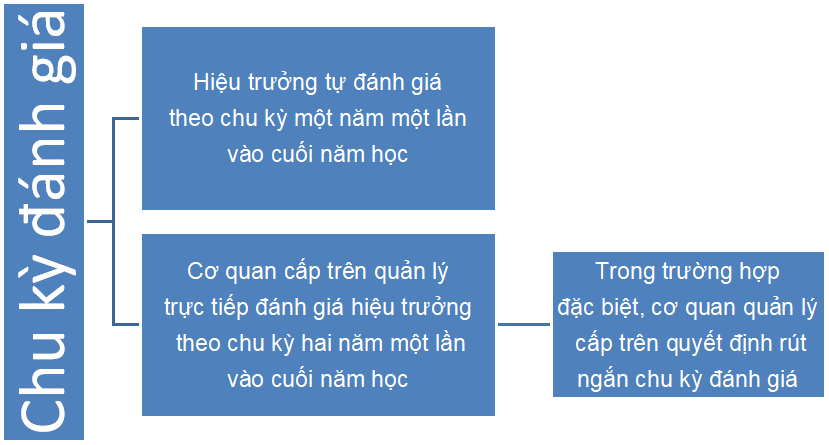 [Speaker Notes: Firstly I will talk about the important of IWRM
Every 8 seconds, a child dies from a water-related disease.
50% of people in developing countries suffer from one or more waterrelated diseases.]
5. THẨM QUYỀN ĐÁNH GIÁ
ĐÁNH GIÁ PHÓ HIỆU TRƯỞNG
Thẩm quyền: hiệu trưởng vận dụng chuẩn hiệu trưởng để chỉ đạo, tổ chức triển khai đánh giá phó hiệu trưởng theo các tiêu chí phù hợp với nhiệm vụ được phân công
Vận dụng: Các quy định về tiêu chuẩn, tiêu chí, quy trình, xếp loại kết quả đánh giá và chu kỳ đánh giá trong chuẩn hiệu trưởng để đánh giá phó hiệu trưởng.
[Speaker Notes: Firstly I will talk about the important of IWRM
Every 8 seconds, a child dies from a water-related disease.
50% of people in developing countries suffer from one or more waterrelated diseases.]
6. CÁN BỘ QUẢN LÝ CỐT CÁN
Tiêu chuẩn lựa chọn:
Có ít nhất 2 năm kinh nghiệm làm hiệu trưởng hoặc phó hiệu trưởng cơ sở giáo dục mầm non;
Là hiệu trưởng, phó hiệu trưởng cơ sở giáo dục mầm non được người có thẩm quyền đánh giá đạt mức khá trở lên theo chuẩn hiệu trưởng; 
Được cơ quan quản lý cấp trên lựa chọn phù hợp với yêu cầu hỗ trợ, tư vấn về tổ chức và thực hiện các hoạt động bồi dưỡng đội ngũ cán bộ quản lý cơ sở giáo dục mầm non ở địa phương; 
Có nguyện vọng trở thành cán bộ quản lý cơ sở giáo dục mầm non cốt cán.
[Speaker Notes: Firstly I will talk about the important of IWRM
Every 8 seconds, a child dies from a water-related disease.
50% of people in developing countries suffer from one or more waterrelated diseases.]
NHIỆM VỤ CỦA CÁN BỘ QUẢN LÝ CỐT CÁN
Hỗ trợ CBQL cơ sở GDMN trên địa bàn phát triển năng lực lãnh đạo và quản trị nhà trường theo chuẩn hiệu trưởng;
Hỗ trợ, tư vấn cho CBQL cơ sở GDMN trên địa bàn xây dựng kế hoạch tự học, tự phát triển năng lực lãnh đạo, quản trị nhà trường theo chuẩn hiệu trưởng;
Phối hợp với cơ quan quản lý giáo dục địa phương và các cơ sở đào tạo, bồi dưỡng trong việc biên soạn tài liệu, học liệu; tổ chức thực hiện công tác bồi dưỡng giáo viên và CBQL cơ sở GDMN trên địa bàn;
Hướng dẫn, hỗ trợ giáo viên và CBQL cơ sở GDMN trong quá trình tham gia, thực hiện các khóa đào tạo, bồi dưỡng giáo viên qua mạng Internet.
[Speaker Notes: Firstly I will talk about the important of IWRM
Every 8 seconds, a child dies from a water-related disease.
50% of people in developing countries suffer from one or more waterrelated diseases.]
CHẾ ĐỘ CỦA CÁN BỘ QUẢN LÝ CỐT CÁN
Chế độ của CBQL cơ sở GDMN cốt cán:
Vận dụng thực hiện chế độ quy đổi những hoạt động của cán bộ quản lý cơ sở giáo dục mầm non cốt cán ra tiết dạy để tính số giờ giảng dạy theo quy định tại Thông tư số 48/2011/TT-BGDĐT ngày 25/10/2011 của Bộ trưởng Bộ Giáo dục và Đào tạo về chế độ làm việc đối với giáo viên mầm non (nếu có)
[Speaker Notes: Firstly I will talk about the important of IWRM
Every 8 seconds, a child dies from a water-related disease.
50% of people in developing countries suffer from one or more waterrelated diseases.]
CÔNG TÁC CHỈ ĐẠO THỰC HIỆN
Sở GD&ĐT xây dựng kế hoạch và tổ chức thực hiện, cần lưu ý thực hiện các bước: Xây dựng kế hoạch, tổ chức triển khai, chỉ đạo các đơn vị thực hiện (phòng GD&ĐT, các cơ sở giáo dục mầm non trực thuộc sở) và kiểm tra, đánh giá công tác triển khai thực hiện.
[Speaker Notes: Firstly I will talk about the important of IWRM
Every 8 seconds, a child dies from a water-related disease.
50% of people in developing countries suffer from one or more waterrelated diseases.]
CÔNG TÁC CHỈ ĐẠO THỰC HIỆN
Phòng GD&ĐT: Căn cứ kế hoạch của Sở GD&ĐT, tổ chức triển khai và kiểm tra việc thực hiện đối với các cơ sở giáo dục mầm non trực thuộc.
Cơ sở giáo dục mầm non: căn cứ chỉ đạo của Sở GD&ĐT, Phòng GD&ĐT tổ chức triển khai thực hiện đến tất cả CBQL, giáo viên, nhân viên trong nhà trường
[Speaker Notes: Firstly I will talk about the important of IWRM
Every 8 seconds, a child dies from a water-related disease.
50% of people in developing countries suffer from one or more waterrelated diseases.]
BÁO CÁO KẾT QUẢ
Sở GD&ĐT tổng hợp kết quả đánh giá theo chuẩn hiệu trưởng báo cáo Bộ GD&ĐT trước 30 tháng 6 hằng năm theo quy định (quy định tại Thông tư 25/2018/TT-BGDĐT).
Phòng GD&ĐT, cơ sở  giáo dục mầm non báo cáo Sở GD&ĐT trước thời hạn trên.
[Speaker Notes: Firstly I will talk about the important of IWRM
Every 8 seconds, a child dies from a water-related disease.
50% of people in developing countries suffer from one or more waterrelated diseases.]
TRÂN TRỌNG CẢM ƠN